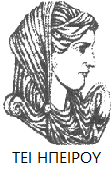 Ελληνική Δημοκρατία
Τεχνολογικό Εκπαιδευτικό Ίδρυμα Ηπείρου
Μηχανογραφημένη Λογιστική Ι
Χρόνος Έκδοσης Τιμολογίου Άρθρο 11 
Χύτης Ευάγγελος
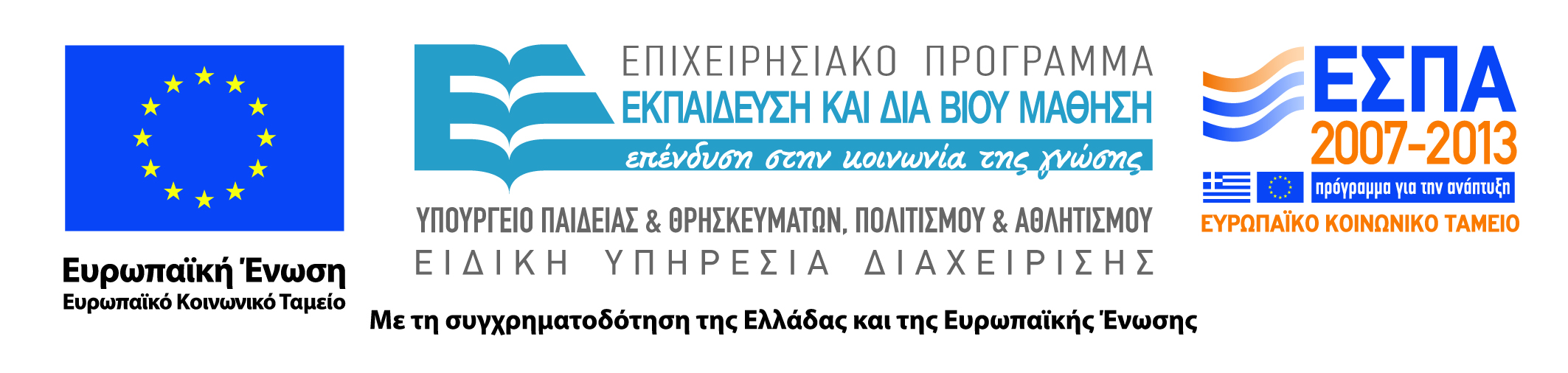 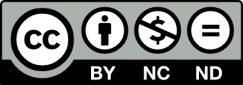 Ανοιχτά Ακαδημαϊκά Μαθήματα στο ΤΕΙ Ηπείρου
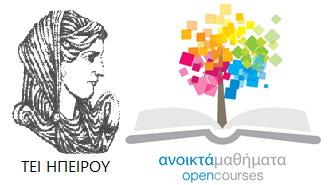 Λογιστικής και Χρηματοοικονομικής
Μηχανογραφημένη Λογιστική Ι
Ενότητα 8: Χρόνος Έκδοσης Τιμολογίου Άρθρο 11
Χύτης Ευάγγελος
Πρέβεζα, 2015
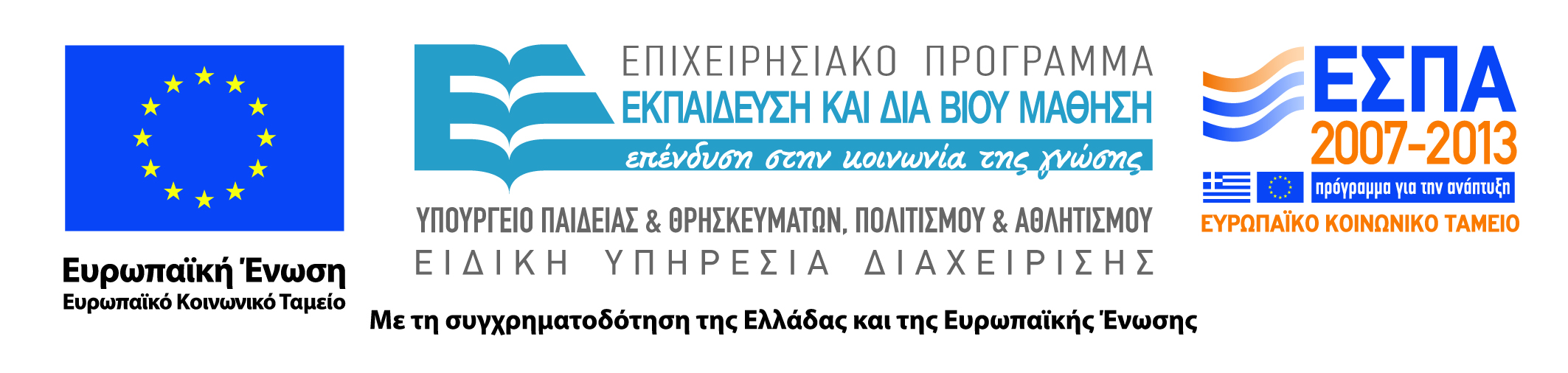 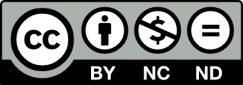 Άδειες Χρήσης
Το παρόν εκπαιδευτικό υλικό υπόκειται σε άδειες χρήσης Creative Commons. 
Για εκπαιδευτικό υλικό, όπως εικόνες, που υπόκειται σε άλλου τύπου άδειας χρήσης, η άδεια χρήσης αναφέρεται ρητώς.
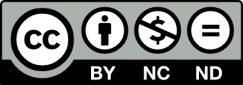 3
Χρηματοδότηση
Το έργο υλοποιείται στο πλαίσιο του Επιχειρησιακού Προγράμματος «Εκπαίδευση και Δια Βίου Μάθηση» και συγχρηματοδοτείται από την Ευρωπαϊκή Ένωση (Ευρωπαϊκό Κοινωνικό Ταμείο) και από εθνικούς πόρους.
Το έργο «Ανοικτά Ακαδημαϊκά Μαθήματα στο TEI Ηπείρου» έχει χρηματοδοτήσει μόνο τη αναδιαμόρφωση του εκπαιδευτικού υλικού.
Το παρόν εκπαιδευτικό υλικό έχει αναπτυχθεί στα πλαίσια του εκπαιδευτικού έργου του διδάσκοντα.
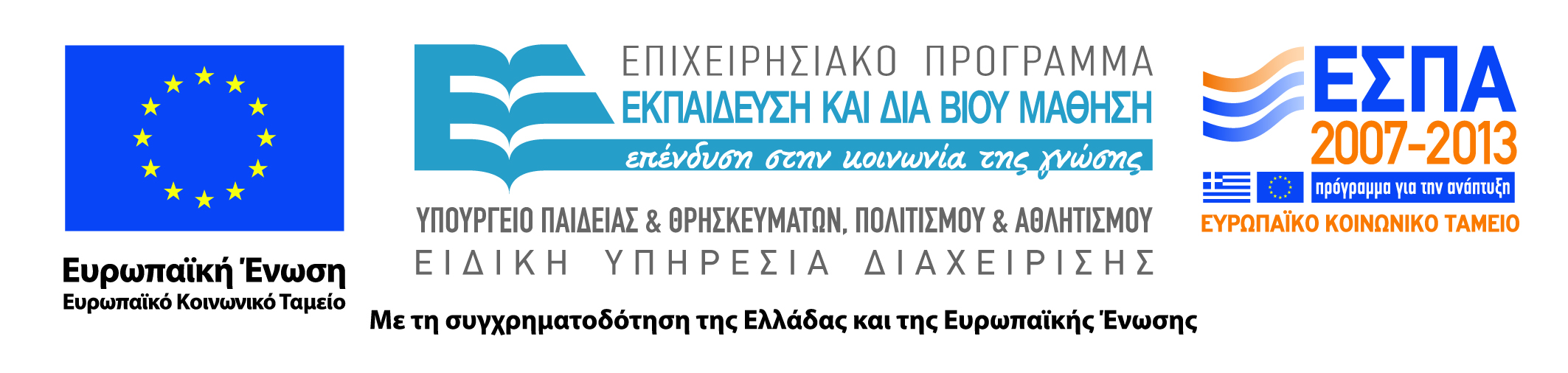 Σκοποί  ενότητας
Η ενότητα αυτή έχει ως στόχο να μελετήσει την έννοια του χρόνου έκδοσης ενός τιμολογίου πώλησης.
5
Χρόνος Έκδοσης Τιμολογίου Άρθρο 11
Χρόνος έκδοσης τιμολογίου
1. Η υποχρέωση έκδοσης τιμολογίου γεννάται κατά τον χρόνο που πραγματοποιείται η αποστολή ή παράδοση των αγαθών ή των υπηρεσιών. 
ΕΡΜΗΝΕΙΑ ΠΟΛ 1003
11.1.1 Με την παράγραφο αυτή εισάγεται η έννοια της γένεσης της υποχρέωσης έκδοσης του τιμολογίου. Συγκεκριμένα, ορίζεται ότι η υποχρέωση έκδοσης τιμολογίου γεννάται κατά το χρόνο που πραγματοποιείται η αποστολή ή η παράδοση των αγαθών ή των υπηρεσιών. Σημειώνεται ότι ο χρόνος γένεσης της υποχρέωσης έκδοσης τιμολογίου διαφοροποιείται από την προθεσμία έκδοσης του εν λόγω τιμολογίου, η οποία καθορίζεται στην παράγραφο 2, αναλυτικά για κάθε περίπτωση πώλησης.
6
Χρόνος Έκδοσης Τιμολογίου Άρθρο 11
11.1.2 Διευκρινίζεται ότι ο χρόνος έκδοσης τιμολογίου αποσυνδέεται από την εφαρμογή της αρχής του δεδουλευμένου σχετικά με την αναγνώριση των πωλήσεων. Δηλαδή, η υποχρέωση αναγνώρισης των εσόδων είναι θέμα πραγματικών περιστατικών σύμφωνα με τα σχετικά κριτήρια αναγνώρισης (π.χ. παράδοση αγαθών, παροχή υπηρεσίας) και δεν προϋποθέτει την έκδοση τιμολογίου η οποία μπορεί και να γίνεται σε μεταγενέστερο χρόνο. Αυτό ισχύει ανεξάρτητα από τον τρόπο τήρησης των λογιστικών βιβλίων (απλογραφικό ή διπλογραφικό λογιστικό σύστημα).
11.1.3 Είναι σαφές από το νόμο, σύμφωνα και με την Οδηγία 2006/112/ΕΕ, ότι το τιμολόγιο φέρει την ημερομηνία στην οποία εκδόθηκε.
7
Χρόνος Έκδοσης Τιμολογίου Άρθρο 11
2. Ο χρόνος έκδοσης τιμολογίου καθορίζεται ως εξής:
α) Σε περίπτωση πώλησης αγαθών, τιμολόγιο εκδίδεται το αργότερο μέχρι τη 15η ημέρα του επόμενου μήνα της παράδοσης ή αποστολής αγαθών, κατά περίπτωση. 
β) Σε περίπτωση παροχής των υπηρεσιών, με την ολοκλήρωση της υπηρεσίας. 
γ) Σε περίπτωση συνεχιζόμενης παροχής αγαθών, υπηρεσίας ή κατασκευής έργου, το τιμολόγιο εκδίδεται μέχρι τη 15η ημέρα του επόμενου μήνα από την περίοδο στην οποία μέρος της σχετικής αμοιβής καθίσταται απαιτητό για τα αγαθά ή τις υπηρεσίες που έχουν παρασχεθεί ή το μέρος του έργου που έχει ολοκληρωθεί.
8
Χρόνος Έκδοσης Τιμολογίου Άρθρο 11
δ) Σε περίπτωση απόκτησης δικαιώματος λήψης υπηρεσίας, με την απόκτηση του δικαιώματος αυτού. 
ε) Στην περίπτωση έκδοσης συγκεντρωτικού τιμολογίου της παραγράφου 3 του άρθρου 10, το συγκεντρωτικό τιμολόγιο εκδίδεται το αργότερο μέχρι τη 15η του επόμενου μήνα από το μήνα εντός του οποίου πραγματοποιήθηκε το πρώτο γεγονός πώλησης αγαθών ή παροχής υπηρεσιών που συμπεριλαμβάνεται στο συγκεντρωτικό τιμολόγιο.
9
Χρόνος Έκδοσης Τιμολογίου Άρθρο 11
στ) Σε κάθε περίπτωση η έκδοση του τιμολογίου σύμφωνα με τα ανωτέρω γίνεται με ημερομηνία της ετήσιας περιόδου εντός της οποίας γεννάται η υποχρέωση έκδοσής του. 
ζ) Ειδικά, όταν ο αγοραστής των αγαθών ή υπηρεσιών είναι το Δημόσιο ή Νομικό Πρόσωπο Δημοσίου Δικαίου, το τιμολόγιο δύναται να εκδίδεται μέχρι το τέλος της ετήσιας περιόδου μέσα στην οποία έγινε η παράδοση ή η αποστολή των αγαθών ή η παροχή των υπηρεσιών ή η πιστοποίηση δημόσιων έργων ή η οριστικοποίηση της συναλλαγής από τον αγοραστή, κατά περίπτωση.
10
Χρόνος Έκδοσης Τιμολογίου Άρθρο 11
ΕΡΜΗΝΕΙΑ ΠΟΛ 1003
11.2.1 Με την παράγραφο αυτή καθορίζονται οι προθεσμίες έκδοσης τιμολογίου για πώληση αγαθών ή παροχή υπηρεσιών [περιπτώσεις (α) έως (ε)]. 
Η γενική αρχή είναι ότι τιμολόγιο εκδίδεται το αργότερο μέχρι τη 15η ημέρα του επόμενου μήνα της παράδοσης ή αποστολής αγαθών ή της παροχής της υπηρεσίας, κατά περίπτωση.
11
Χρόνος Έκδοσης Τιμολογίου Άρθρο 11
11.2.2 Για παράδειγμα, για μια πώληση/παράδοση αγαθών στις 4 Νοεμβρίου 20Χ1 και μία παροχή υπηρεσίας στις 28 Νοεμβρίου 20Χ1 τα αντίστοιχα τιμολόγια πρέπει να εκδοθούν μέχρι και την 15 Δεκεμβρίου 20Χ1, φέροντας την ημερομηνία έκδοσής τους (π.χ. 12 Δεκεμβρίου ή 15 Δεκεμβρίου 20Χ1. Ομοίως, για παροχή υπηρεσίας στις 3 Δεκεμβρίου 20Χ1 και μια πώληση/παράδοση αγαθών στις 23 Δεκεμβρίου 20Χ1 τα αντίστοιχα τιμολόγια πρέπει να εκδοθούν μέχρι και την 15 Ιανουαρίου 20Χ2, φέροντας την ημερομηνία έκδοσής τους (π.χ. 5 Ιανουαρίου ή 15 Ιανουαρίου 20Χ2.
12
Χρόνος Έκδοσης Τιμολογίου Άρθρο 11
Η ίδια γενική αρχή ακολουθείται και για το συγκεντρωτικό τιμολόγιο (περίπτωση δ). Υπενθυμίζεται (βλέπε 11.1.2) ότι βάσει της αρχής του δεδουλευμένου το έσοδο της παροχής υπηρεσίας και της πώλησης/παράδοσης αγαθών του Δεκεμβρίου θα αναγνωριστεί υποχρεωτικά στην περίοδο 20Χ1 (Δεκέμβριος), έστω και εάν το τιμολόγιο εκδοθεί τον Ιανουάριο του 20Χ2 (αποσύνδεση τιμολόγησης από την αναγνώριση του εσόδου).
13
Χρόνος Έκδοσης Τιμολογίου Άρθρο 11
11.2.3 Στην περίπτωση (β) ρυθμίζεται ο χρόνος έκδοσης τιμολογίου συνεχιζόμενης παροχής αγαθών, υπηρεσίας ή κατασκευής έργου. Συγκεκριμένα ορίζεται ότι το τιμολόγιο εκδίδεται μέχρι τη 15η ημέρα του επόμενου μήνα από τη λήξη της περιόδου στην οποία μέρος της σχετικής αμοιβής καθίσταται απαιτητό για τα αγαθά ή τις υπηρεσίες που έχουν παρασχεθεί ή το μέρος του έργου που έχει ολοκληρωθεί.
14
Χρόνος Έκδοσης Τιμολογίου Άρθρο 11
11.2.4 Διευκρινίζεται ότι για την υποχρέωση έκδοσης τιμολογίου για συνεχιζόμενη υπηρεσία (π.χ. διδασκαλία συγκεκριμένων μαθημάτων, συμπλήρωση μιας περιοδικής δήλωσης Φ.Π.Α από το φοροτέχνη-λογιστή, κλπ.) το κρίσιμο στοιχείο είναι το εάν ο πωλητής, βάσει σύμβασης ή της συνήθους επιχειρηματικής πρακτικής δύναται να απαιτήσει / διεκδικήσει πληρωμή για το μέρος των αγαθών ή υπηρεσιών που έχει προσφέρει ή το έργο που έχει παράξει. Διευκρινίζεται ότι ο χρόνος έκδοσης τιμολογίου για συνεχιζόμενη παροχή αγαθών ή υπηρεσιών ή κατασκευής έργου δεν διαφοροποιείται από το γεγονός ότι η έναρξη της παροχής ή κατασκευής μπορεί να ξεκίνησε πριν το τέλος της ετήσιας (διαχειριστικής) περιόδου και συνεχίσθηκε στην επόμενη.
15
Χρόνος Έκδοσης Τιμολογίου Άρθρο 11
Παράδειγμα 11.2.1 - Χρόνος έκδοσης τιμολογίου σε συνεχιζόμενη υπηρεσία
Επιχείρηση επαγγελματικής εκπαίδευσης συμφώνησε με άλλη οντότητα να αναλάβει την εκπαίδευση προσωπικού για το διάστημα 1η Σεπτεμβρίου 20Χ5 έως 30η Ιουνίου 20Χ6 με αμοιβή 10.000 ευρώ. Εάν έχει συμφωνηθεί η πληρωμή να γίνει με την ολοκλήρωση της παροχής της υπηρεσίας (30η Ιουνίου), το τιμολόγιο πρέπει να εκδοθεί μέχρι 15 Ιουλίου 20Χ6.
16
Χρόνος Έκδοσης Τιμολογίου Άρθρο 11
Στην περίπτωση αυτή, ωστόσο, με βάση την αρχή του δουλευμένου η επιχείρηση επαγγελματικής εκπαίδευσης οφείλει να αναγνωρίσει την αναλογία του εσόδου που αφορά το 20Χ5, ανεξάρτητα από την μη υποχρέωση έκδοσης τιμολογίου. Το ίδιο ισχύει και για το αντισυμβαλλόμενο μέρος που οφείλει να αναγνωρίσει την αναλογία του εξόδου του 20Χ5.
17
Χρόνος Έκδοσης Τιμολογίου Άρθρο 11
Εάν όμως έχει συμφωνηθεί και καθίσταται απαιτητό μέρος της αμοιβής, π.χ. 2.000 ευρώ κάθε δίμηνο, το σχετικό τιμολόγιο για το πρώτο δίμηνο (Σεπτέμβριος – Οκτώβριος 20Χ5) θα εκδοθεί μέχρι 15 Νοεμβρίου 20Χ5 με ποσό 2.000 ευρώ. Σε κάθε περίπτωση, όταν ολοκληρωθεί η συνεχιζόμενη παροχή υπηρεσίας ή το έργο, το τιμολόγιο πρέπει να εκδίδεται κατ’ ανώτατο στο χρόνο της περίπτωσης (α) της παραγράφου 2 του άρθρου 11, δηλαδή μέχρι την 15 η ημέρα του επόμενου μήνα από το μήνα που ολοκληρώθηκε η παροχή της υπηρεσίας.
18
Χρόνος Έκδοσης Τιμολογίου Άρθρο 11
Διευκρινίζεται ότι το ανωτέρω παράδειγμα είναι ενδεικτικό και δεν περιορίζεται στο είδος της υπηρεσίας. Δηλαδή το ίδιο ισχύει για κάθε οντότητα ανεξάρτητα από το είδος της υπηρεσίας που προσφέρει μια οντότητα (π.χ. υπηρεσίες λογιστικού-φοροτεχνικού γραφείου, δικηγορικές υπηρεσίες, ιατρικές υπηρεσίες, υπηρεσίες συντήρησης, κλπ.).
19
Χρόνος Έκδοσης Τιμολογίου Άρθρο 11
11.2.5 Στην περίπτωση που λαμβάνεται προκαταβολή για μη προσφερθέν έργο, δε γεννάται υποχρέωση έκδοσης τιμολογίου. Για τεκμηρίωση της είσπραξης εκδίδεται απλή «Απόδειξη είσπραξης» και στη συνέχεια εκδίδεται το τιμολόγιο, σύμφωνα με τα προαναφερθέντα.
20
Χρόνος Έκδοσης Τιμολογίου Άρθρο 11
11.2.6 Στην περίπτωση (β) εμπίπτει και η περίπτωση συνεχιζόμενων πωλήσεων αγαθών μέσω δικτύου συνεχούς ροής (πωλήσεις ηλεκτρικού ρεύματος, ύδατος, φυσικού αερίου κ.λπ.). 
Για παράδειγμα, σύμφωνα με τη συγκεκριμένη διάταξη, για πωλήσεις ηλεκτρικής ενέργειας περιόδου από 20 Ιανουαρίου 20Χ5 έως 20 Μαρτίου του 20Χ5, το παραστατικό πώλησης (στη συγκεκριμένη περίπτωση «Λογαριασμός» κατά την καθιερωμένη ονομασία) θα εκδοθεί έως την 15η Απριλίου 20Χ5.
21
Χρόνος Έκδοσης Τιμολογίου Άρθρο 11
11.2.7 Στην περίπτωση (γ), δηλαδή στην περίπτωση πώλησης δικαιώματος λήψης υπηρεσίας (χονδρική πώληση), συμπεριλαμβάνονται και οι περιπτώσεις συνδρομητών – ληπτών υπηρεσιών, ενδεικτικά αναφέρονται οι υπηρεσίες που παρέχονται, έναντι συνδρομής, από ινστιτούτα αισθητικής, γυμναστήρια, υπηρεσίες οδικής βοήθειας κ.λπ.
22
Χρόνος Έκδοσης Τιμολογίου Άρθρο 11
11.2.8 Στην περίπτωση (δ) ορίζεται η προθεσμία έκδοσης συγκεντρωτικού τιμολογίου.
Διευκρινίζεται ότι, σύμφωνα με τη διατύπωση της διάταξης, εάν οι διαφορετικές (επαναλαμβανόμενες) παραδόσεις (πωλήσεις) αγαθών ή υπηρεσιών λαμβάνουν χώρα εντός δύο διαφορετικών ημερολογιακών μηνών, οι παραδόσεις κάθε μήνα υπόκεινται σε ξεχωριστή τιμολόγηση, εντός του επόμενου μήνα από το μήνα που έγιναν οι παραδόσεις ή η παροχή υπηρεσίας. Για παράδειγμα, εάν οι διαφορετικές (επαναλαμβανόμενες) παραδόσεις αγαθών έλαβαν χώρα το διάστημα 13 Σεπτεμβρίου έως 11 Οκτωβρίου 20Χ5, οι παραδόσεις του Σεπτεμβρίου θα τιμολογηθούν μέχρι 15 Οκτωβρίου και οι παραδόσεις Οκτωβρίου μέχρι 15 Νοεμβρίου.
23
Χρόνος Έκδοσης Τιμολογίου Άρθρο 11
11.2.9 Στην περίπτωση (ε) της παραγράφου 2 ορίζονται ειδικές προθεσμίες για την περίπτωση που αγοραστής των αγαθών ή υπηρεσιών είναι το Δημόσιο ή Νομικό Πρόσωπο Δημοσίου Δικαίου, λόγω των ειδικών διαδικασιών που ακολουθούνται στις προμήθειες του δημοσίου. Συγκεκριμένα ορίζεται ότι το τιμολόγιο δύναται να εκδίδεται μέχρι το τέλος της ετήσιας περιόδου μέσα στην οποία έγινε η παράδοση ή η αποστολή των αγαθών ή η παροχή των υπηρεσιών ή η πιστοποίηση δημόσιων έργων ή η οριστικοποίηση της συναλλαγής από τον αγοραστή, κατά περίπτωση.
24
Χρόνος Έκδοσης Τιμολογίου Άρθρο 11
Η περίπτωση αφορά συναλλαγές που στην πρακτική των δημοσίων προμηθειών προβλέπεται η διαδικασία της «οριστικοποίησης» της πώλησης από τις αρμόδιες αρχές (ενδεικτικά, και όχι περιοριστικά, πώληση πανεπιστημιακών συγγραμμάτων).
25
Βιβλιογραφία
Στεφάνου Κωνσταντίνος (2013), Λογιστική και Εμπορική Διαχείριση με Ηλεκτρονικούς Υπολογιστές, εκδόσεις Στεφάνου Κωνσταντίνος,
Δρ. Νικόλαος Δ. Καρτάλης (2012), Μηχανογραφημένη Λογιστική, Εκδόσεις Καρτάλης Νικόλαος,
Δ. Γκίνογλου, Π. Ταχυνάκης, Ν. Πρωτοψάλτης (2004), Λογιστικά Πληροφοριακά Συστήματα Μηχανογραφημένη Λογιστική, εκδόσεις Εκδοτική Rosili Εμπορική – Μ.ΕΠΕ,
Αθανασίου Δημήτριος (2015), Η σύγχρονη μηχανογραφική οργάνωση επιχειρήσεων, εκδόσεις Μούργκος Ιωάννης,
Ν. 4308/2014 «Eλληνικά Λογιστικά Πρότυπα, συναφείς ρυθμίσειςκαι άλλες διατάξεις » , ΦΕΚ  251/ τ. Α΄ /24-11-2014,
ΠΟΛ. 1003/2015: Παροχή οδηγιών για την εφαρμογή του ν. 4308/2014 (ΦΕΚ Α΄ 251) περί των «Ελληνικών Λογιστικών Προτύπων, συναφείς ρυθμίσεις και άλλες διατάξεις,
Λογιστική  Οδηγία Εφαρμογής του Νόμου 4308/2014 «Ελληνικά Λογιστικά Πρότυπα, συναφείς ρυθμίσεις και άλλες διατάξεις», Επιτροπή  Λογιστικής Τυποποίησης και Ελέγχων ,
Βιβλιογραφία
www.elte.org.gr,

Κ. Καραμάνης και Π.Βρουστούρης (2015), « Λογιστική Οργάνωση στα Πλαίσια των Ε.Λ.Π. – Πρακτικό βοήθημα για τον Λογιστή », Εκδόσεις ΜΕΝΙΠΠΟΣ Ε.Π.Ε.
27
Σημείωμα Αναφοράς
Χύτης Ε. (2015) Μηχανογραφημένη Λογιστική Ι. ΤΕΙ Ηπείρου. Διαθέσιμο από:
http://oc-web.ioa.teiep.gr/OpenClass/courses/LOGO125/
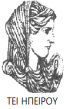 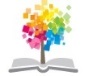 28
ΔΙΑΤΑΡΑΧΕΣ ΦΩΝΗΣ, Ενότητα 0, ΤΜΗΜΑ ΛΟΓΟΘΕΡΑΠΕΙΑΣ, ΤΕΙ ΗΠΕΙΡΟΥ - Ανοιχτά Ακαδημαϊκά Μαθήματα στο ΤΕΙ Ηπείρου
Σημείωμα Αδειοδότησης
Το παρόν υλικό διατίθεται με τους όρους της άδειας χρήσης Creative Commons Αναφορά Δημιουργού-Μη Εμπορική Χρήση-Όχι Παράγωγα Έργα 4.0 Διεθνές [1] ή μεταγενέστερη. Εξαιρούνται τα αυτοτελή έργα τρίτων π.χ. φωτογραφίες, Διαγράμματα κ.λ.π., τα οποία εμπεριέχονται σε αυτό και τα οποία αναφέρονται μαζί με τους όρους χρήσης τους στο «Σημείωμα Χρήσης Έργων Τρίτων».
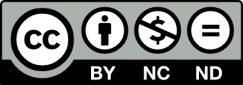 Ο δικαιούχος μπορεί να παρέχει στον αδειοδόχο ξεχωριστή άδεια να  χρησιμοποιεί το έργο για εμπορική χρήση, εφόσον αυτό του  ζητηθεί.
[1]
http://creativecommons.org/licenses/by-nc-nd/4.0/deed.el
Τέλος Ενότητας
Επεξεργασία: Βαφειάδης Νικόλαος
Πρέβεζα, 2015
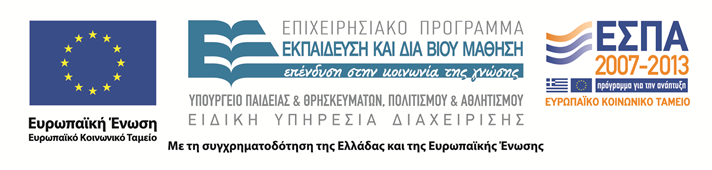 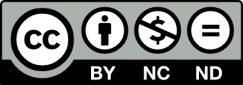 Σημειώματα
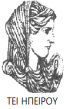 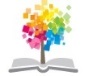 31
ΔΙΑΤΑΡΑΧΕΣ ΦΩΝΗΣ, Ενότητα 0, ΤΜΗΜΑ ΛΟΓΟΘΕΡΑΠΕΙΑΣ, ΤΕΙ ΗΠΕΙΡΟΥ - Ανοιχτά Ακαδημαϊκά Μαθήματα στο ΤΕΙ Ηπείρου
Διατήρηση Σημειωμάτων
Οποιαδήποτε  αναπαραγωγή ή διασκευή του υλικού θα πρέπει  να συμπεριλαμβάνει:

το Σημείωμα Αναφοράς
το  Σημείωμα Αδειοδότησης
τη Δήλωση Διατήρησης Σημειωμάτων
το Σημείωμα Χρήσης Έργων Τρίτων (εφόσον υπάρχει) 

μαζί με τους συνοδευόμενους υπερσυνδέσμους.
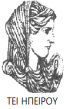 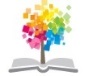 32
ΔΙΑΤΑΡΑΧΕΣ ΦΩΝΗΣ, Ενότητα 0, ΤΜΗΜΑ ΛΟΓΟΘΕΡΑΠΕΙΑΣ, ΤΕΙ ΗΠΕΙΡΟΥ - Ανοιχτά Ακαδημαϊκά Μαθήματα στο ΤΕΙ Ηπείρου
Τέλος Ενότητας
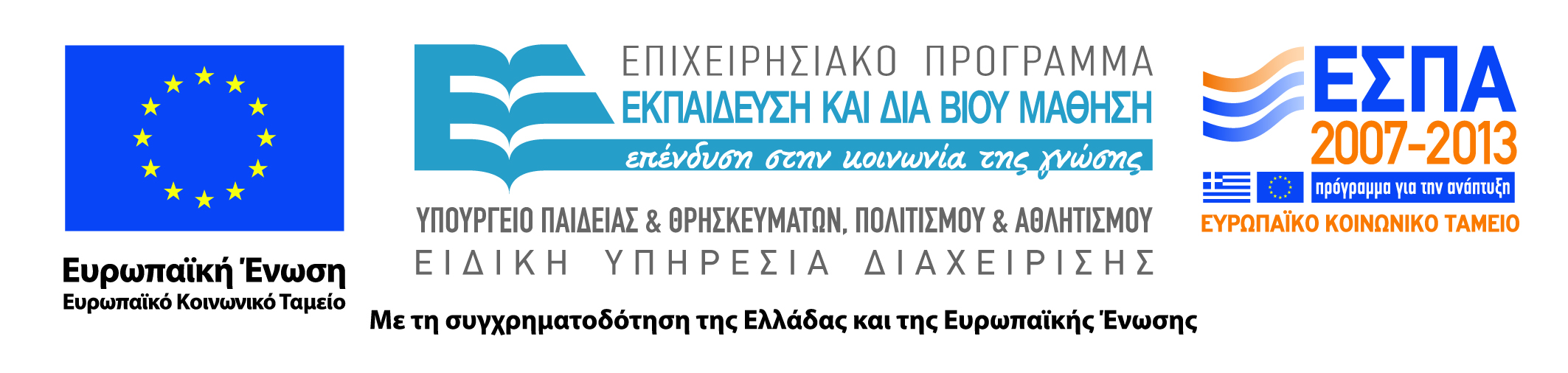 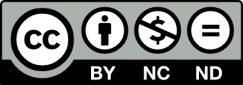